Hypothesis Testing
What is a Hypothesis?
A hypothesis is a prediction regarding the possible outcome of a study
Advantages of stating hypotheses include:
Forces us to think more deeply and specifically about the possible outcomes of the study
Enables us to make specific predictions based on prior evidence or theoretical argument
Helps to clarify whether we are or aren’t investigating a relationship

Disadvantages of stating hypotheses include:
May lead to a bias on the part of the researcher
In some studies, it would be presumptuous to predict what findings would be
Focusing on the hypothesis could prevent the researcher from seeing other phenomena that might be important to the study
Null vs Alternative
The null and alternative hypothesis are two competing claims that researchers weigh evidence for and against using a statistical test:
Null hypothesis (H0): There’s no effect in the population.
Alternative hypothesis (Ha or H1): There’s an effect in the population.
Null vs Alternative cont..
The null and alternative are always claims about the population. That’s because the goal of hypothesis testing is to make inferences about a population based on a sample. Often, we infer whether there’s an effect in the population by looking at differences between groups or relationships between variables in the sample. It’s critical for your research to write strong hypothesis.
You can use a statistical test to decide whether the evidence favors the null or alternative hypothesis. Each type of statistical test comes with a specific way of phrasing the null and alternative hypothesis. However, the hypotheses can also be phrased in a general way that applies to any test.
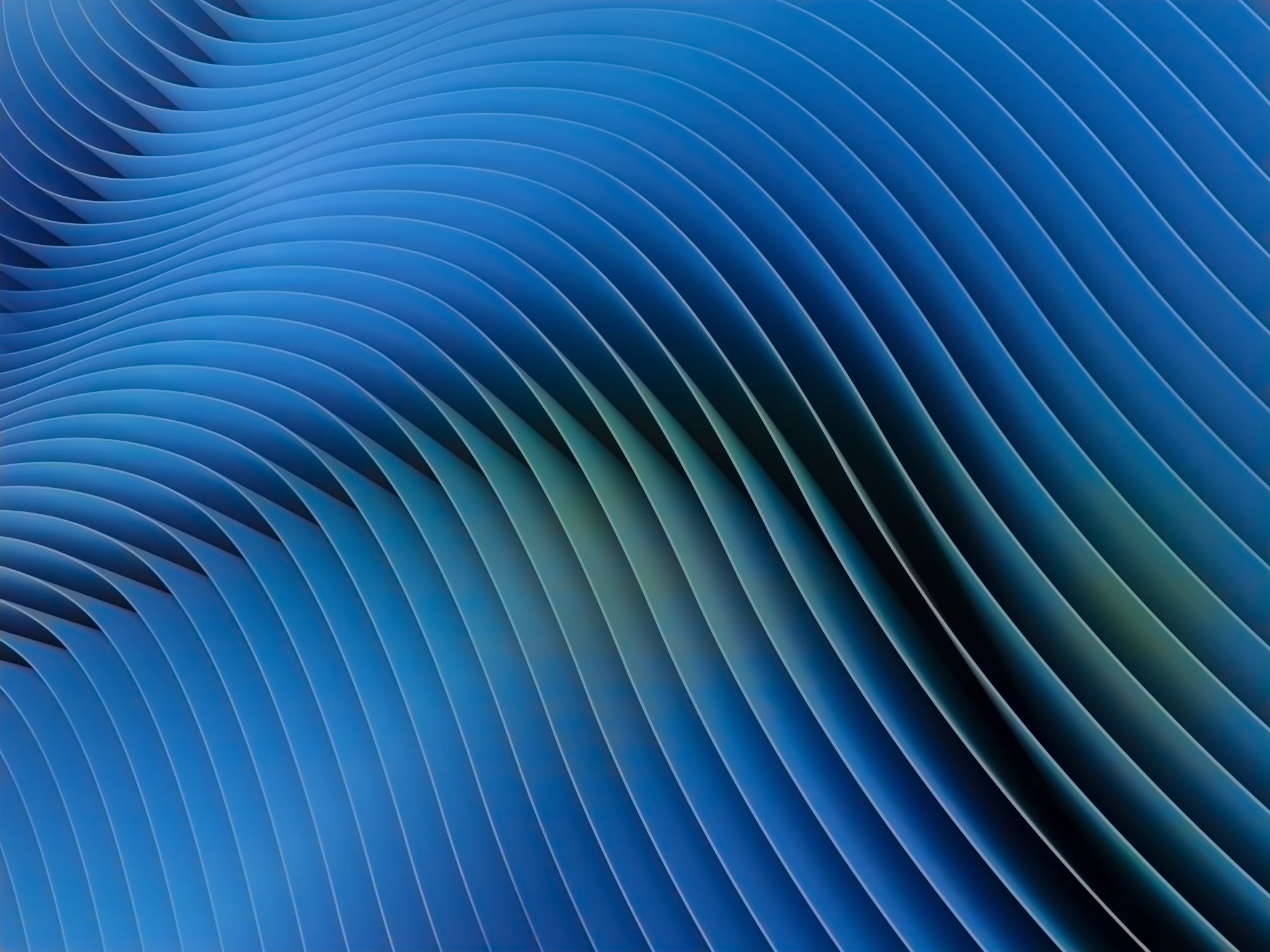 Null Hypothesis
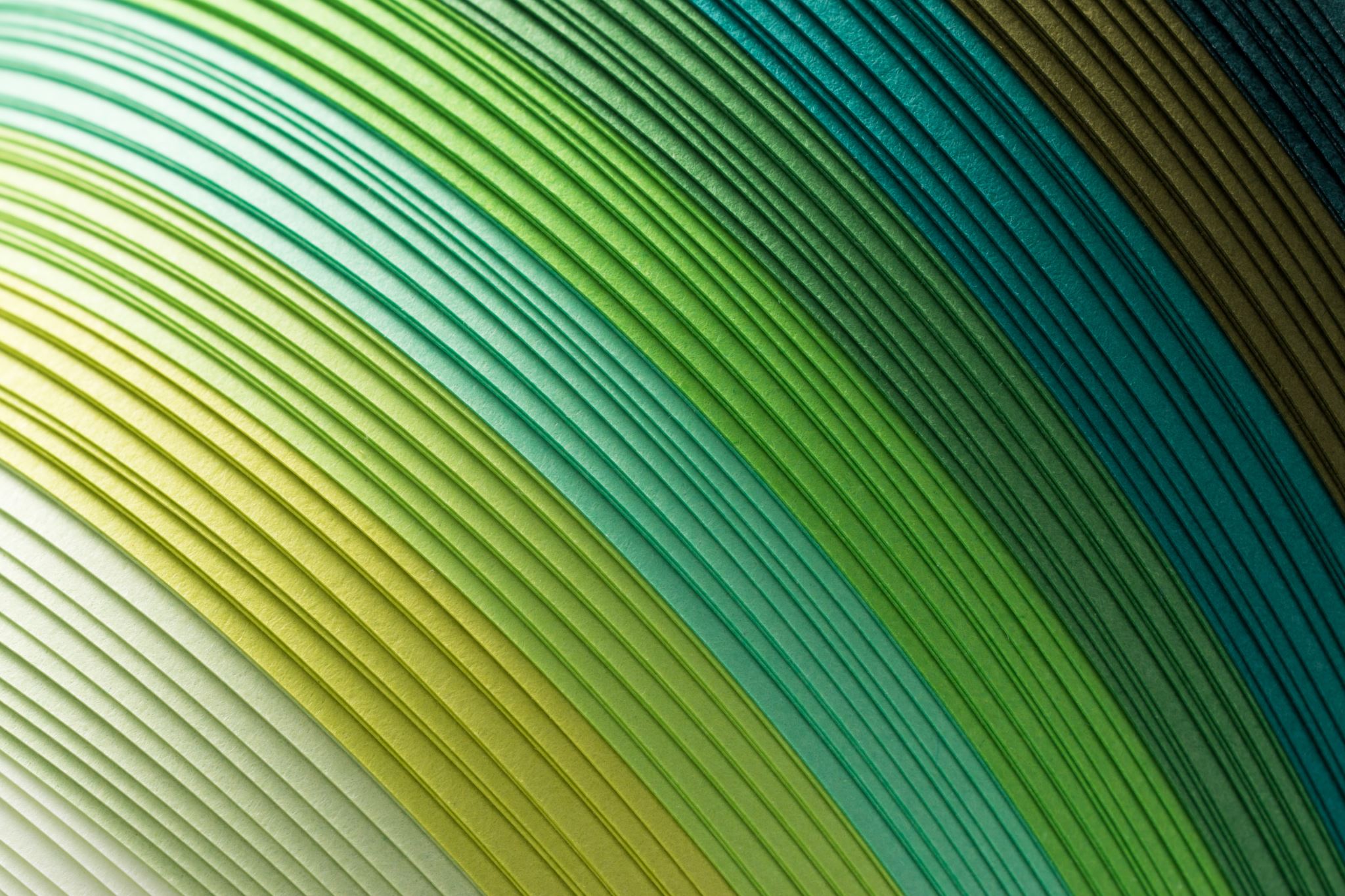 Alternative Hypothesis